Infrastructure Services Division Updates
Lab Projects:
Sustainability: The group is currently prioritizing the installation of charging units – more to come.
Wilson Hall Site Improvements – still in progress slide #3. Put on hold until weather gets better. 
Overhead Door Repair Update: Currently waiting on new training requirements to get on site.
AD Projects: 
Door EOL Replacements – Requisition for 13 doors on the eol list is in progress. slide #4. Plus 4 others on a fast track working Scott
Office Refurbishing – XGC 129 (carpet/paint), XGC 105/107 (carpet/paint/plus), SWA Door Replacement, SWA 2nd Refurbishing
Exterior Ladder EOL replacements – 27 ladders have been identified and will be evaluated for the WebReq.
Maintenance Repairs – Entrance Heating Mat replacement, Generator alarm at NML (needs to be rescheduled 🤬), Plus more…
Card Reader Installation – Finish up WH, then the plan is the one for Transfer Gallery.
Roof Repairs in progress: MS6, MI-8, TG, MS4, and SWA. – Currently waiting on the new training requirements for contractors to get this service back in motion. Plan is being worked as a work around.
New Roofs – HAB is next, completing Lab F and NWA as weather permits.
Foundation Leaks – MT6 –Had a walkthrough with the contractor for epoxy work, will push forward with Req..
Potential next Projects – APOTH Door & Frame Replacement, A0 cleanroom sanitary line replacement, MI Building Concrete Coatings, C0 Service Building (in beginning phase).
Metal Roof Coatings – MI buildings and ME7/ME7 Worm Roof coated. slide #5. Req in progress.
Lighting Work/Upgrades – All lighting work is on the list of priorities and discussed weekly, NML, A0, Footprint, CMTF, BTW.
1
Current Happenings
The below slides are more detailed information on current happenings.  Feel free to review. Keep scrolling…or hit the stop button.
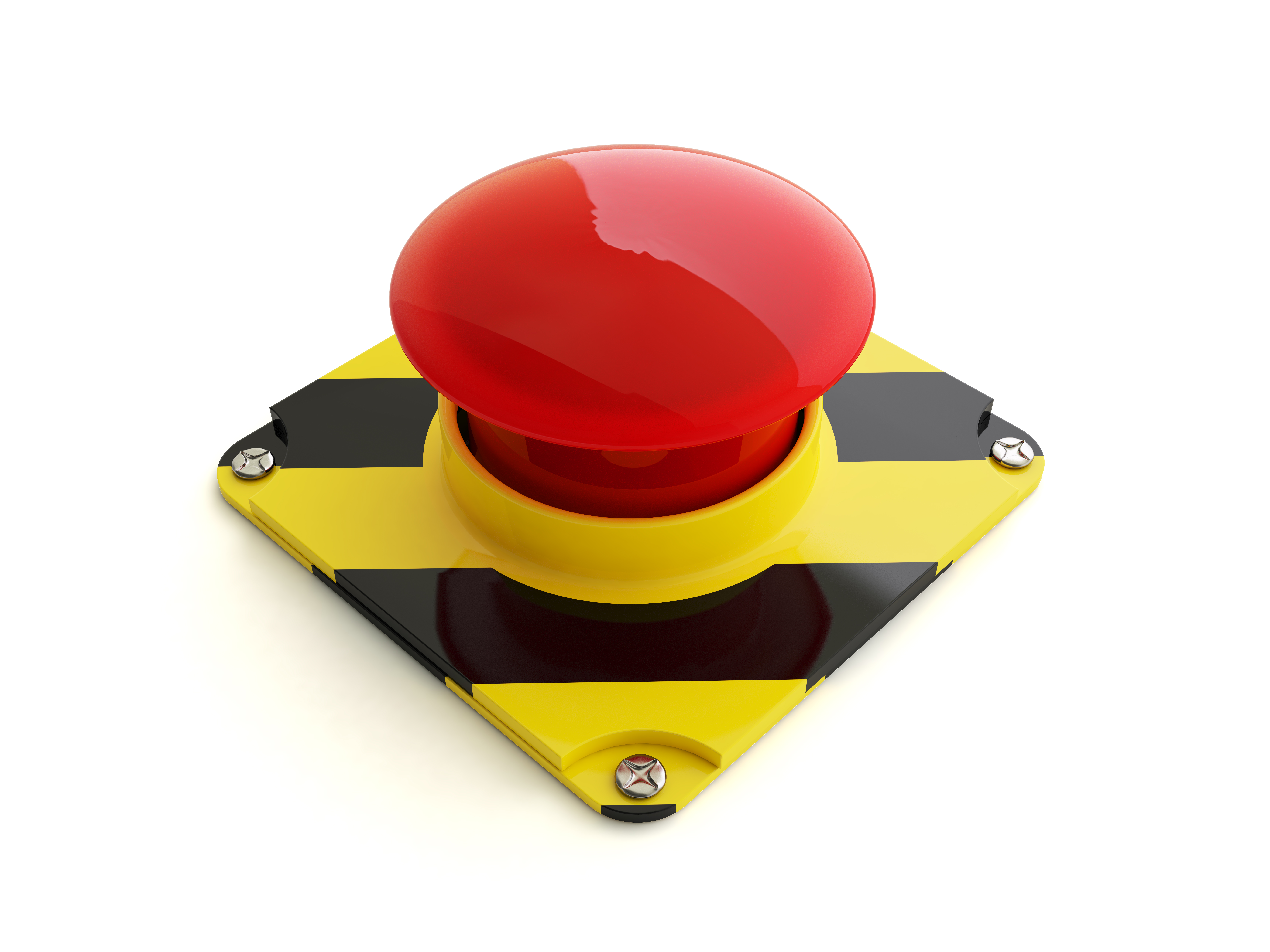 2
1/25/2024
Current Happenings: Wilson Hall Site Improvements
Team,
Attached you will find Road Closing Information – Wilson Hall Site Improvements 11.15.2023.pdf.  

Construction is in progress. 

Pedestrian sidewalk access will be closed, along with street and handicap parking. This closure is necessary for the construction of the Wilson Hall Site Improvements project.
3
1/25/2024
Current Happenings: Wilson Hall Site Improvements
15 locations have been bundled to replace EOL door that are past their life.
4
1/25/2024
Current Happenings: Wilson Hall Site Improvements
ME7 planned to get roof coating with the next worm to be done each year after until all worms are completed.
5
1/25/2024